CHEP 2024
Katy ellis, SCD all-hands, 12/11/24
2
Introduction
CHEP is the conference for Computing in High Energy and Nuclear Physics
Also now includes contributions from other Big Science computing areas, e.g. Astronomy
Takes place every ~18 months
This is the 27th event
Approx. 500 participants
Encompasses areas of computing from trigger systems to site infrastructure 
A broad program of plenary talks, parallel talks (9 tracks) and posters
3
CHEP24 in Krakow
4
My involvement…
5
Program Committee chair – main roles
Responsible for the scientific program (with 3 colleagues)
Planning and running the plenary sessions
Managing the track convenors (4*9tracks = 36 TCs)


Writing a lot of emails
Wrangling Indico
Negotiating with the LOC (Local Organising Committee)
Keeping the IAC happy (International Advisory Committee)
6
Orgnisational timeline
Final coordination with Track Convenors
Start of monthly meetings with IAC and LOC
Sent invites to Track Convenor candidates
Took on role of ‘Program Committee chair’
Abstract acceptances (TCs)
Conference timetable with Track Convenors
Conference!
Gathering ideas for plenary talks
Abstract submission closes
Final promotions to plenary
Setting up interactive elements
Proceedings…
A lot of emails with presenters, e.g. drop-outs
Defining parallel track descriptions
Reviewing Track Convenor candidates
7
Tuesday before CHEP!
8
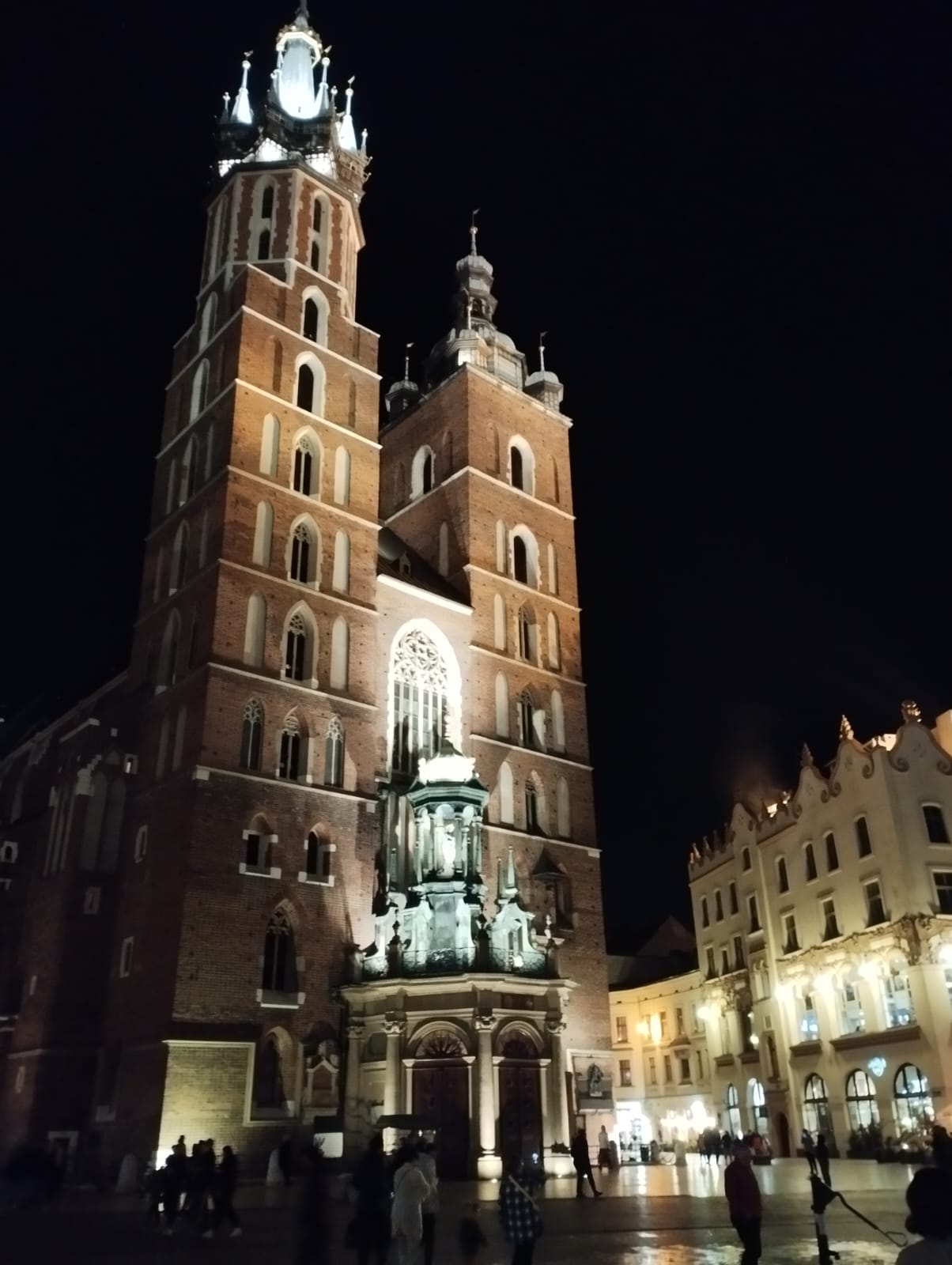 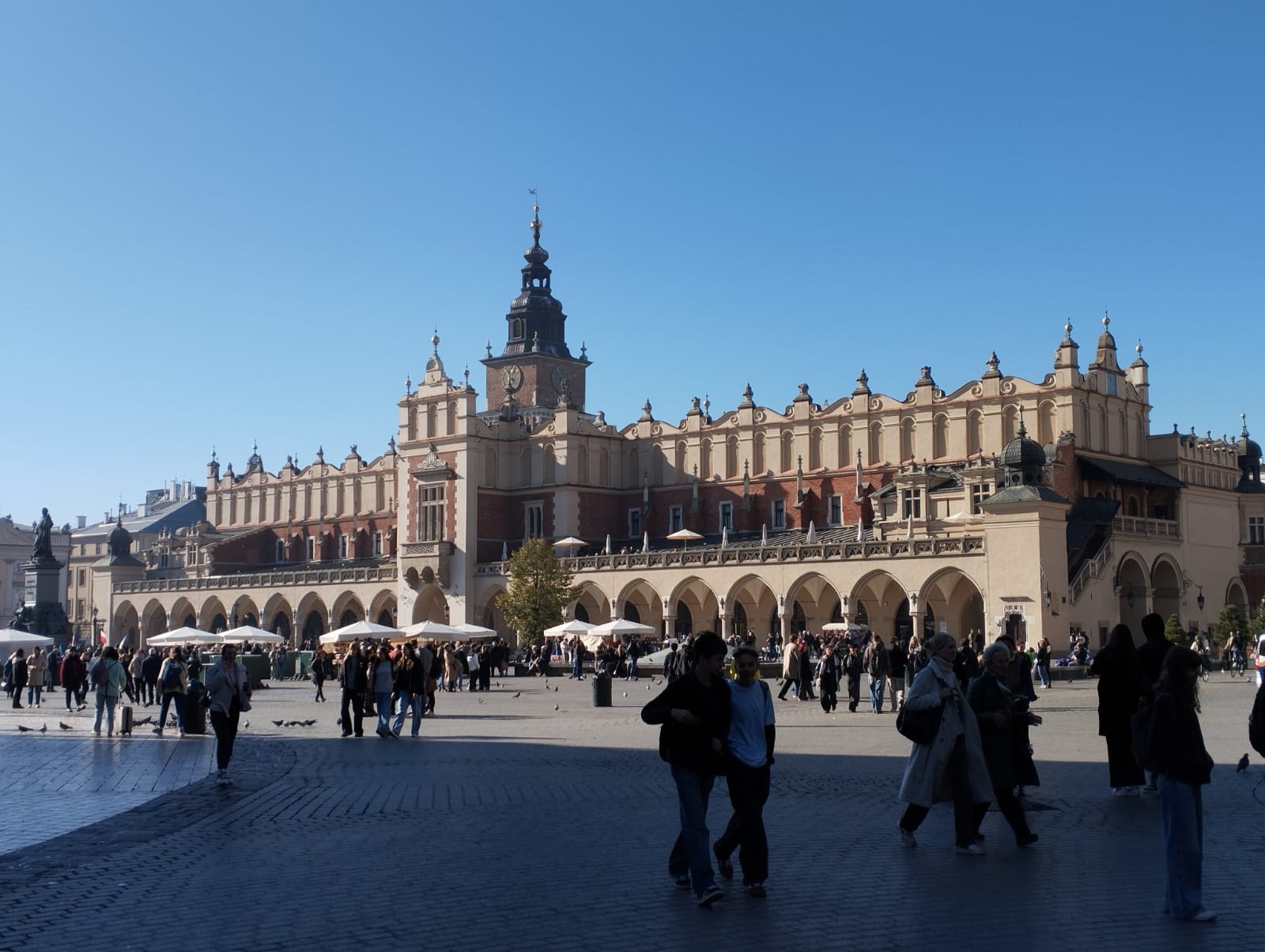 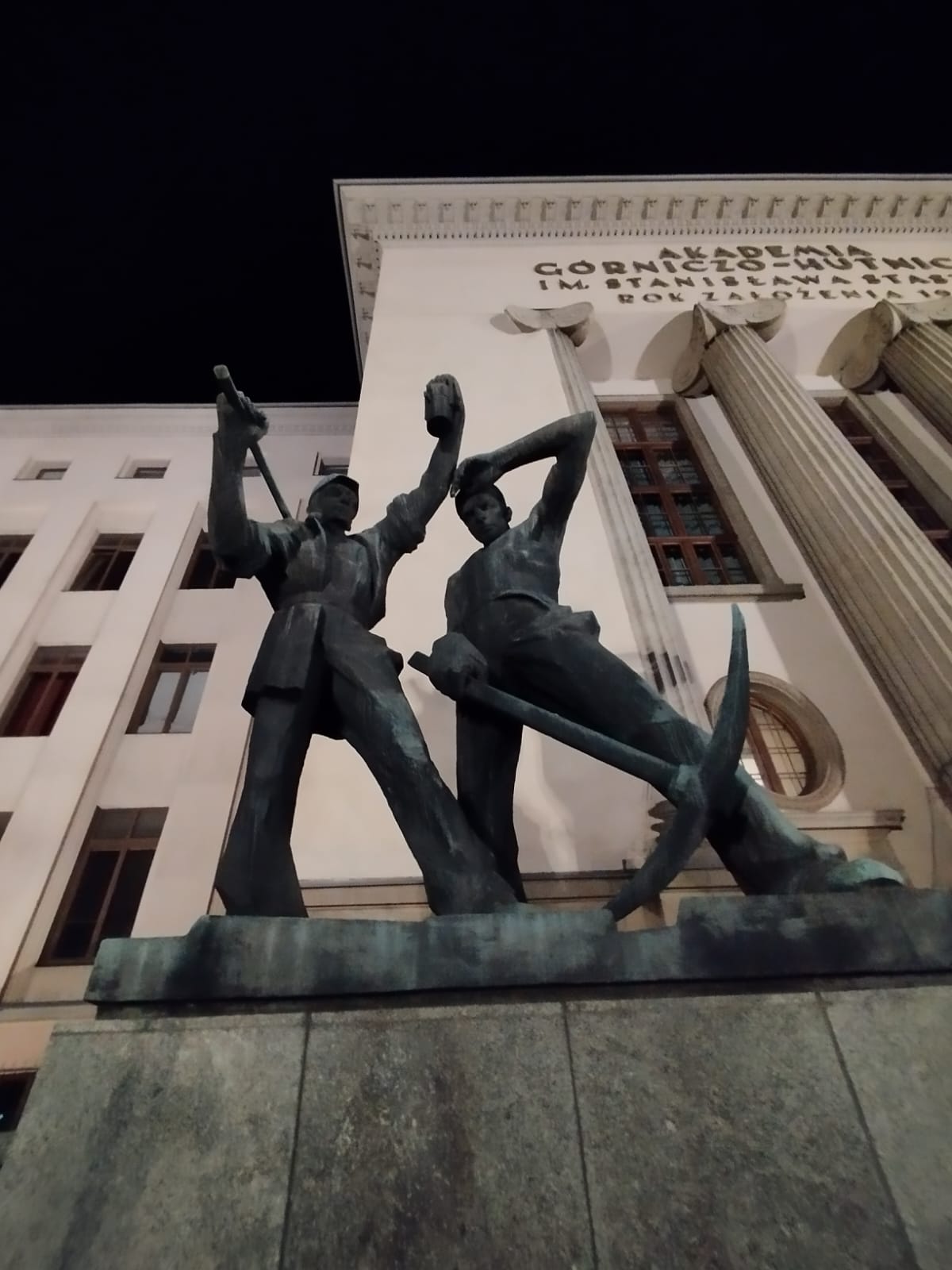 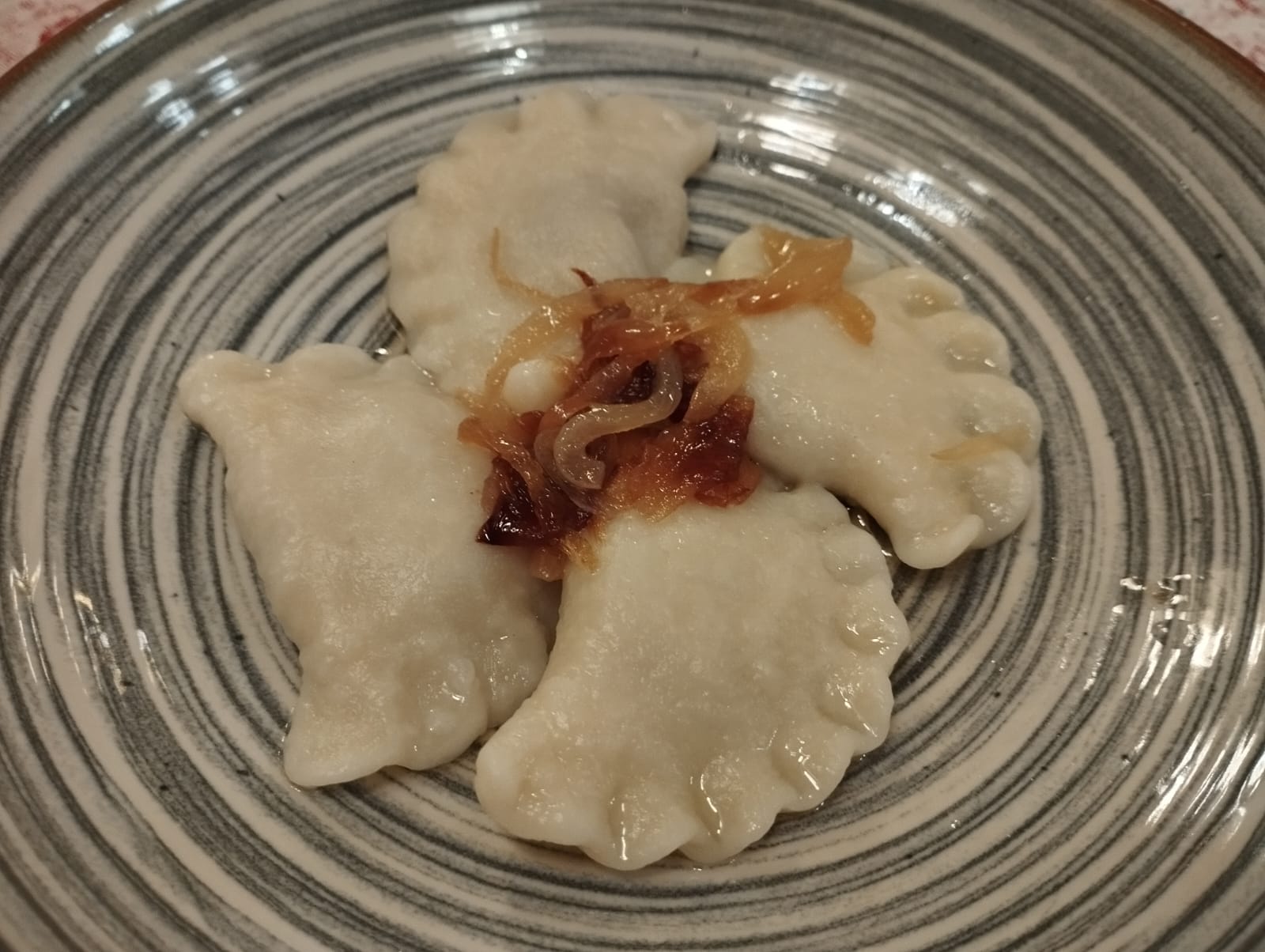 Krakow!
9
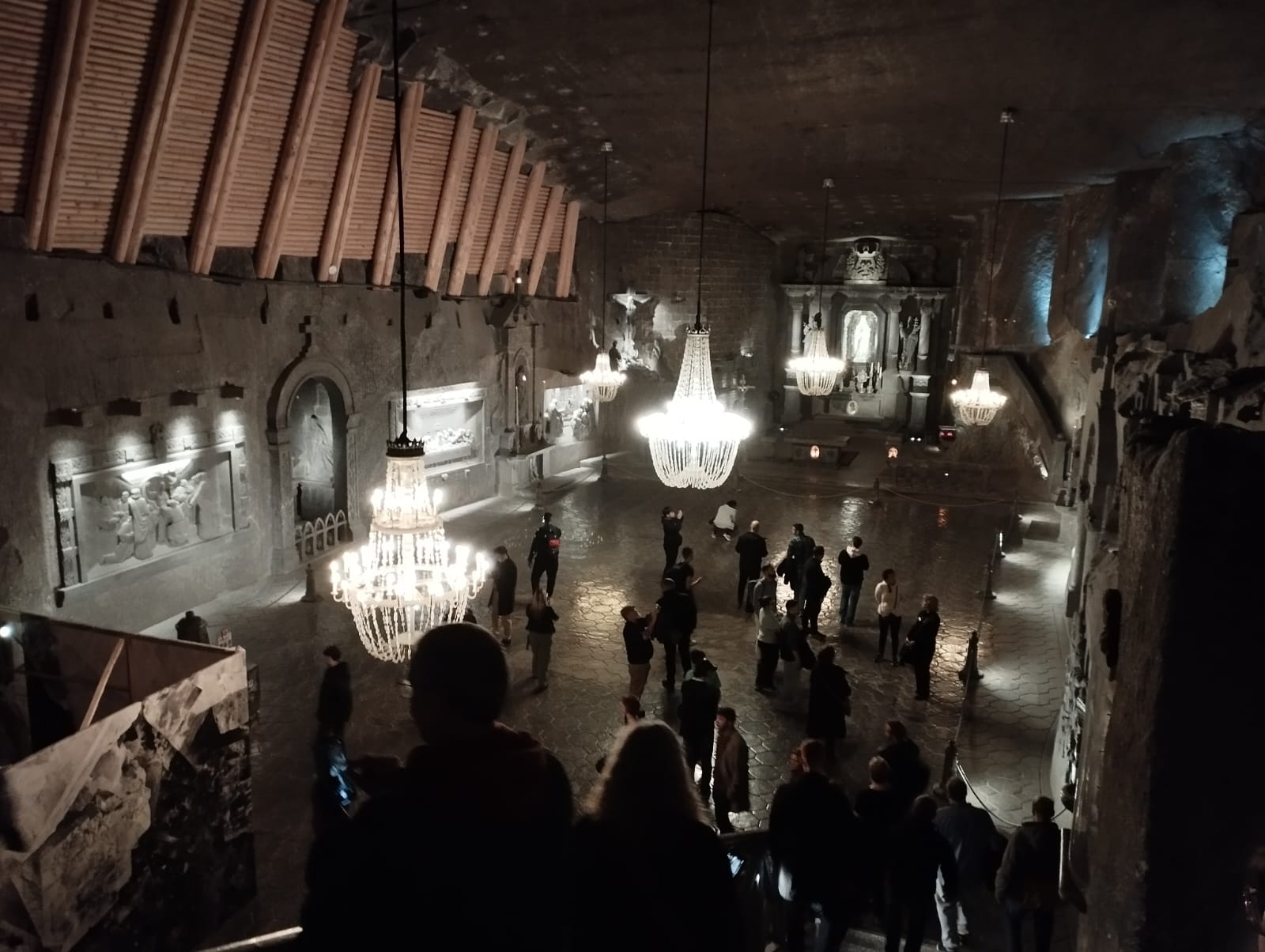 Salt mines
10
11
CHEP24 in Krakow
12
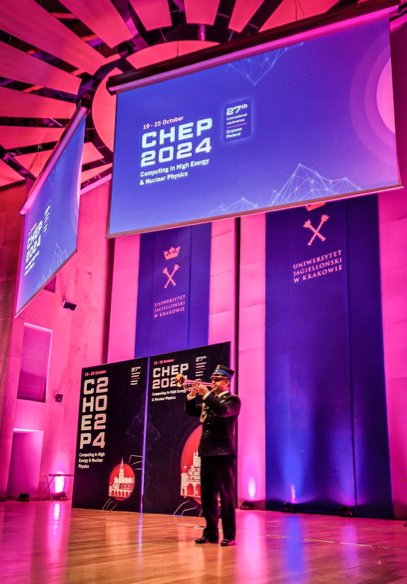 How to make an entrance
13
CHEP 24 stats
1 pre-conference workshop (training from HSF)
21 plenary talks (25+5 mins)
1 panel discussion
322 parallel talks (15+3 mins)
143 posters
9 track summaries
14
CHEP 24 more stats
5000 cups of coffee
2500 cups of tea
1500 litres of water

176kg of potatoes
470kg of meat
140kg of desserts

200 bottles of wine at welcome
250 litres of beer/150 bottles of wine at conference dinner
15
Plenary talks
16
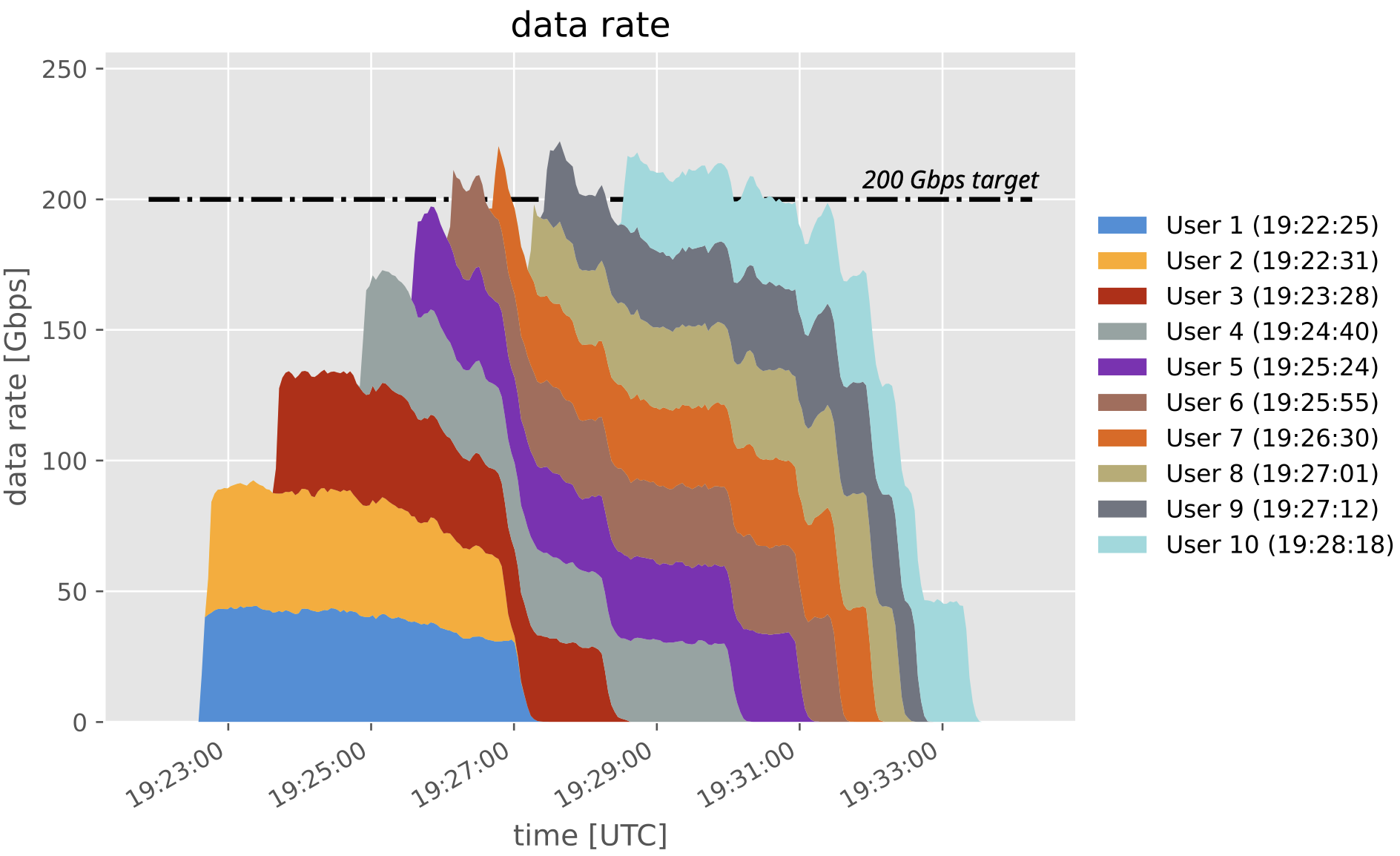 The 200Gbps Analysis Challenge: Imagining HL-LHC Analysis Facilities
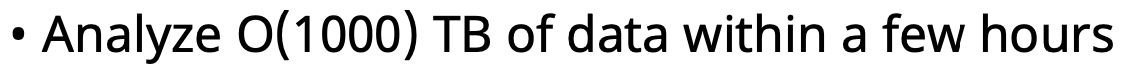 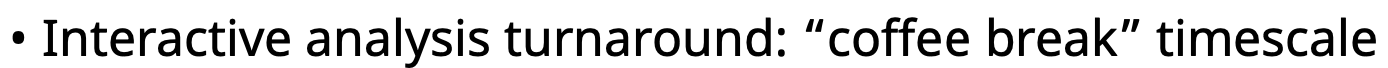 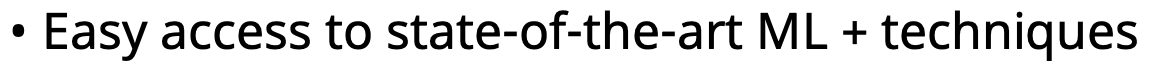 17
Triggering TB/s of data: The CMS and LHCb perspectives
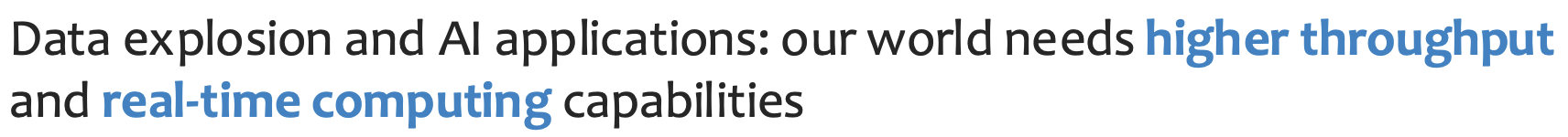 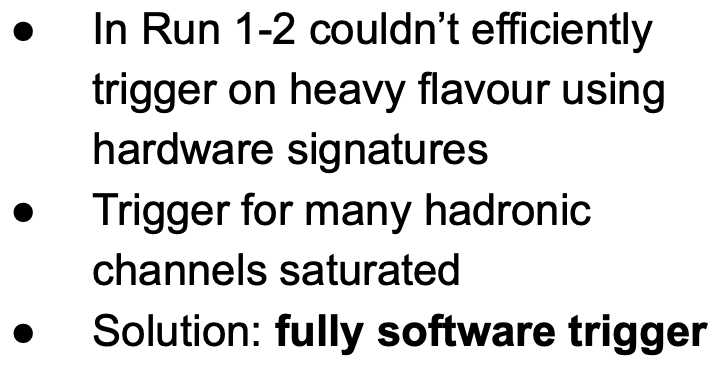 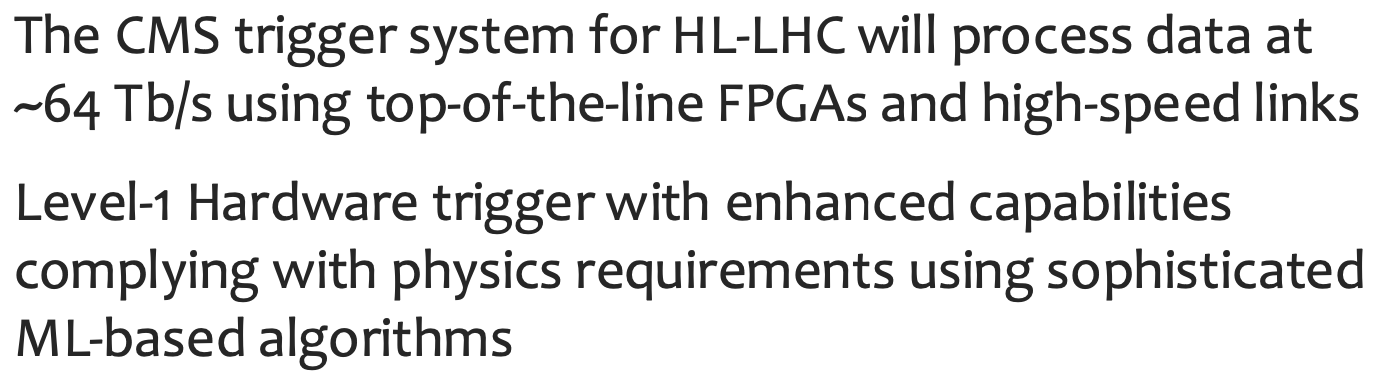 18
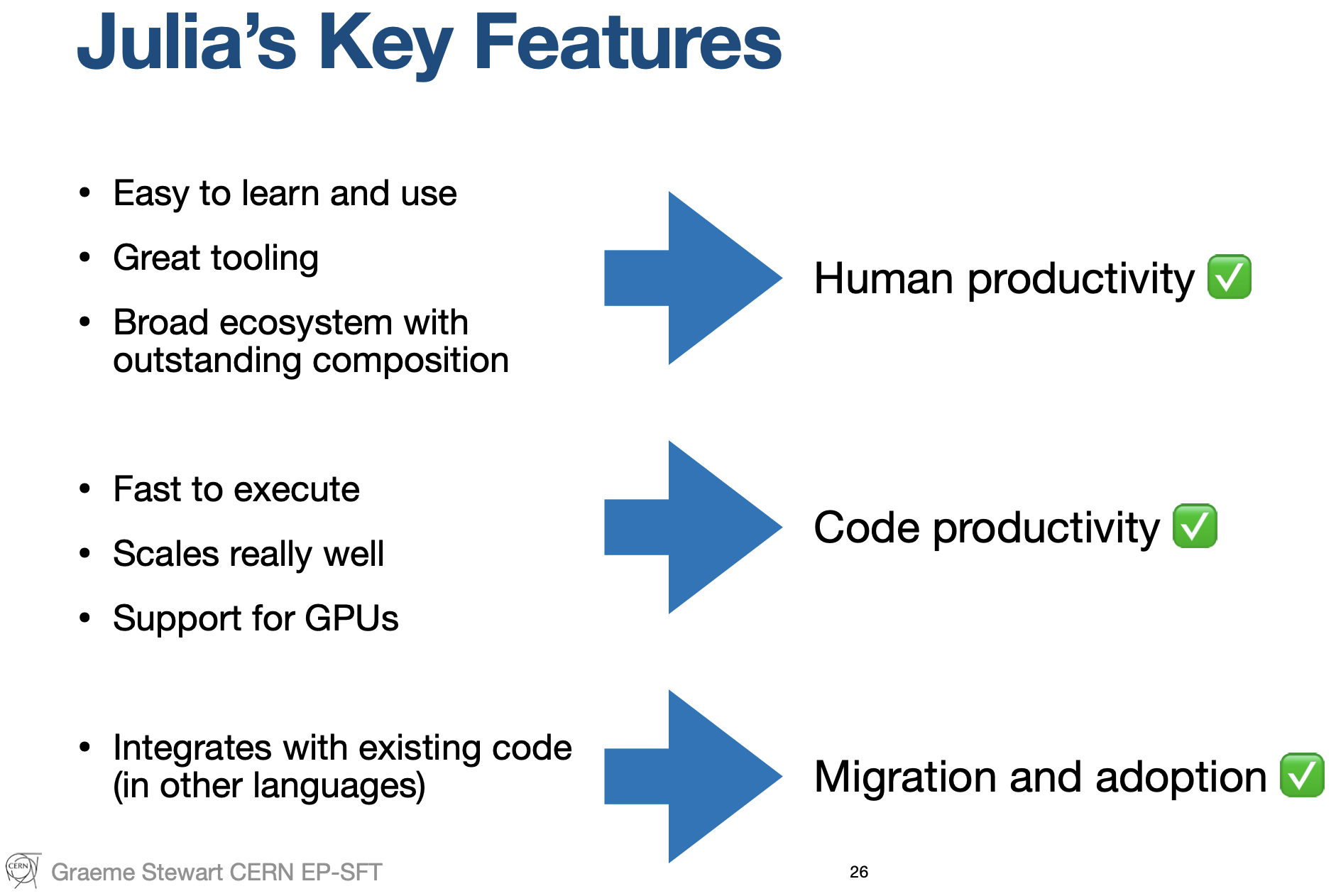 Julia in HEP
19
CMS Flash-Sim: End to end sim with ML
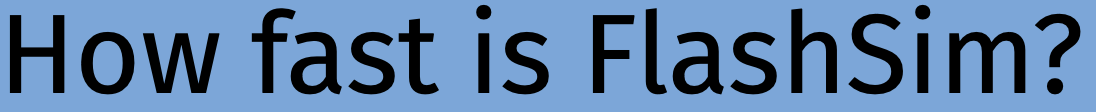 20
The first release of ATLAS OpenData for research
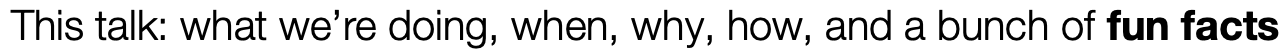 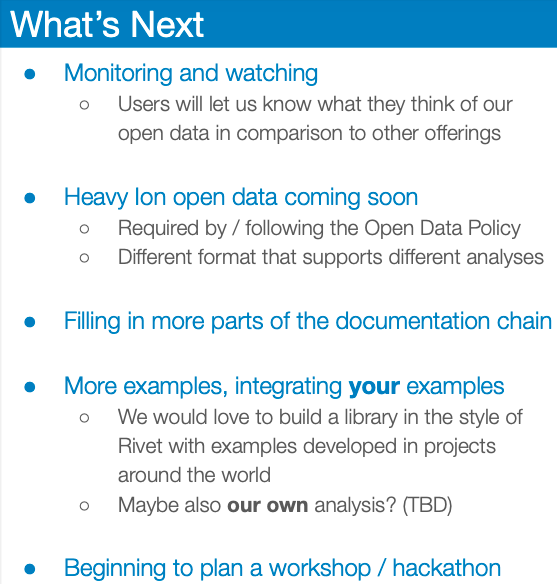 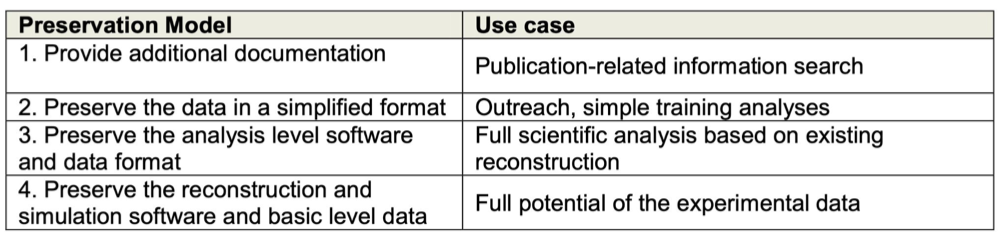 21
“New technologies” double session
22
Panel discussion
Are new technologies such as LLMs, AI and quantum computing going to be disruptive?
6 panel members, chaired by Liz Sexton-Kennedy
A robust discussion!
The audience were encouraged to ask questions via a webpage, or vote up/down previous questions
In general, the panel were in agreement: change would be evolutionary rather than revolutionary
23
The neXt Dirac Incarnation
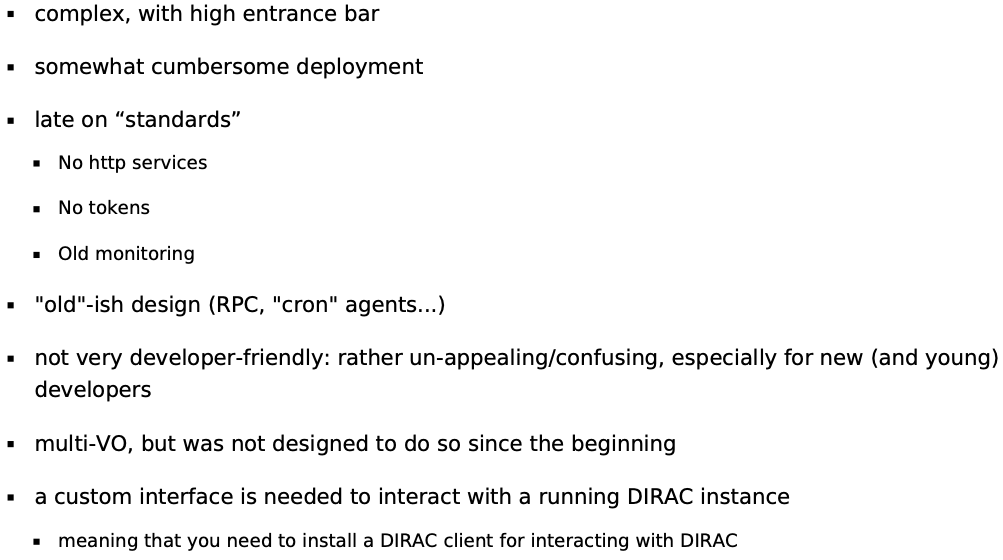 Flexible ”interware” for VOs to run on the Grid
Used by many, many experiments, including LHCb, Belle II, T2K…
Rewrite of Dirac software as Dirac X
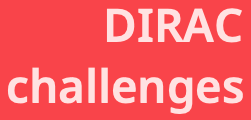 24
Total Cost of Ownership and Evaluation of Google Cloud Resources for the ATLAS Experiment at the LHC
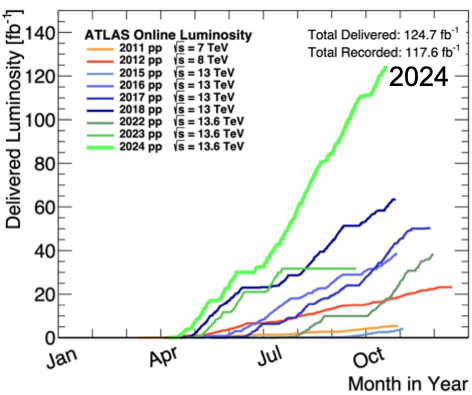 ATLAS makes heavy use of opportunistic resources – can they use commercial cloud?
Technically, yes. 
To be at all affordable, must have a subscription.
Can LHCONE be connected, to reduce egress costs?
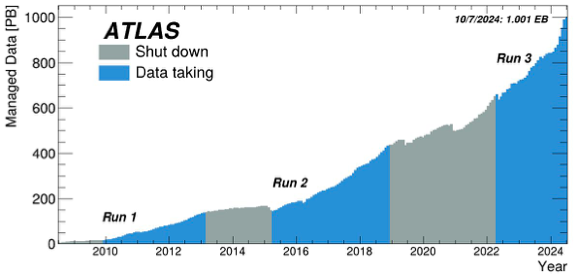 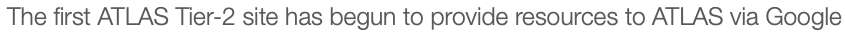 25
Developing a FAIR-Compliant Metadata Schema for Experimental Nuclear Physics
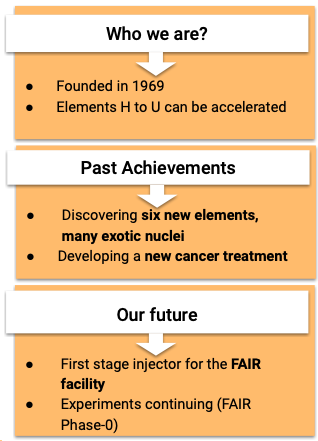 GSI Helmholtz Centre for Heavy Ion Research in Germany
Fair is fair:
Facility for Antiproton and Ion Research (FAIR)
Findability, Accessibility, Interoperability, Reusability (FAIR)
26
The ROOT Project at the end of Run 3 and towards HL-LHC
User support and involvement much stronger than in the past
”The quality of the ROOT experience for Python users is a priority”
ROOT 7 will be released during LS3…in time for Run 4 MC production
An evolutionary approach
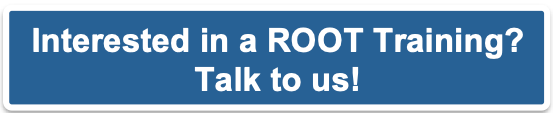 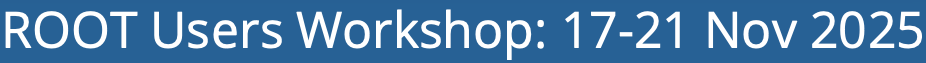 27
ROOT RNTuple and EOS
Root is the software used by physicists to analyse and view data
RNTuple is a new data format to optimize I/O for end-users
The EOS part described the validation of RNTuple in the CERN environment
Example test case: CMS Analysis Grand Challenge
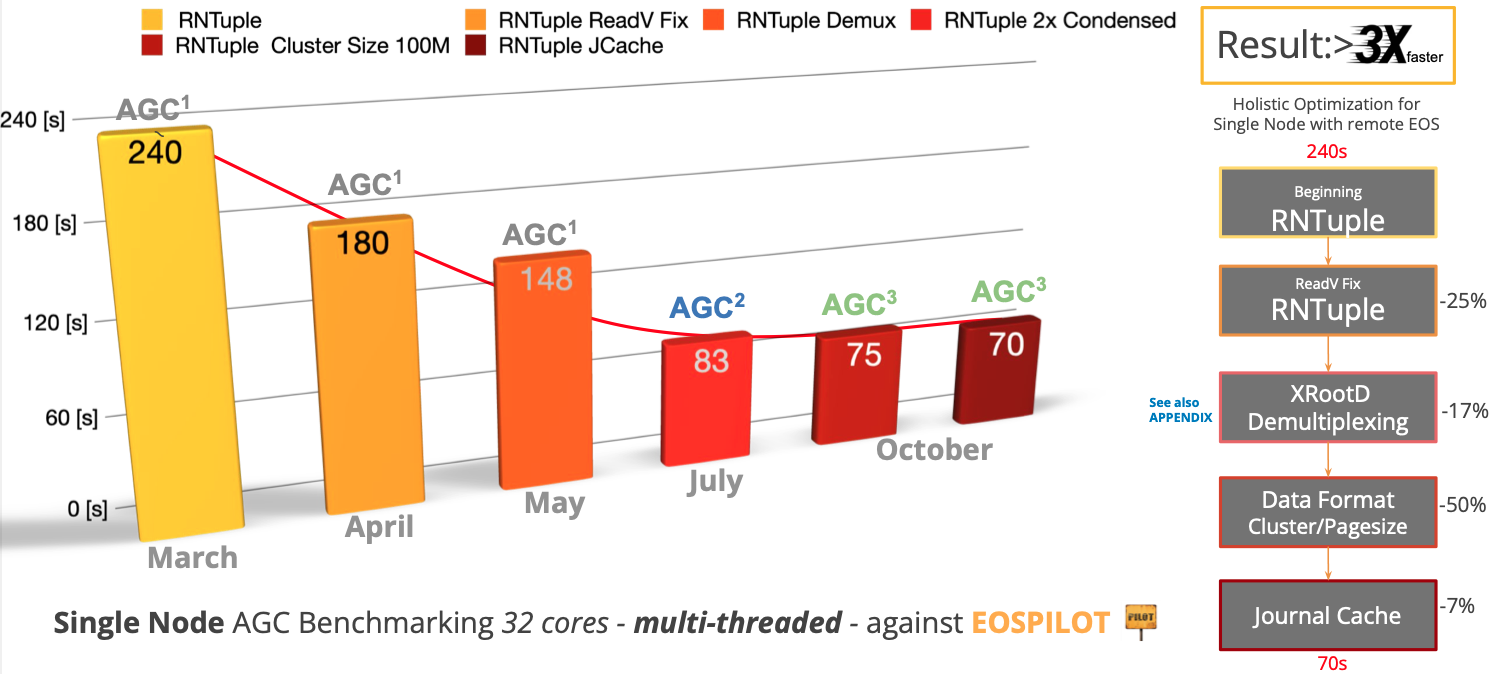 28
WLCG Data Challenge 2024
29
WLCG Data Challenge 2024
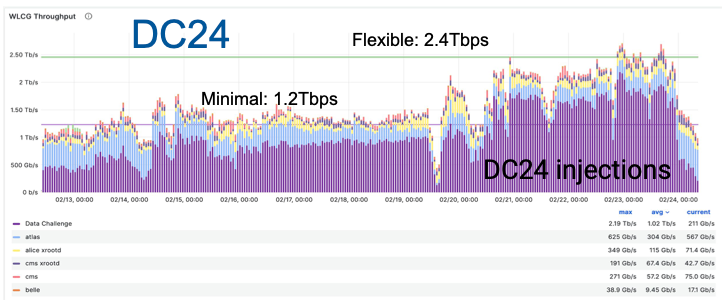 30
Global Networking Challenges for the Coming Decade
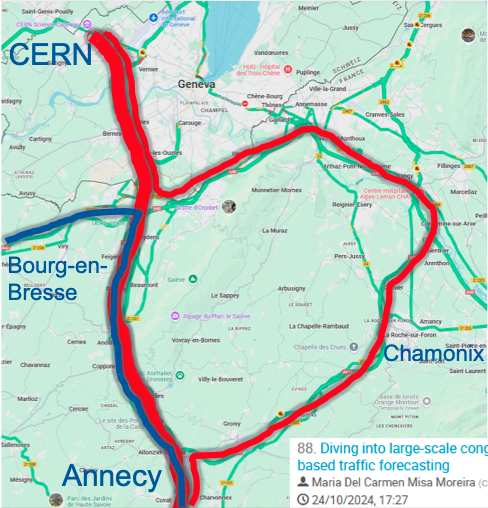 Some history...and predictions from the past!


Why are individual transfer rates so slow?
Summary of recent changes/R&D
Jumbo frames, SciTags, NOTED
Further complications with new big data experiments coming online
31
Data Challenges in JUNO distributed computing infrastructure towards JUNO data-taking
32
The State of Event Generators for the HL-LHC
Explanation of why we need improvements for Run 4 
Progress with GPUs
Machine Learning solutions
33
Serving Photon Science and HEP at the same facility
Evaluation of HEP and non-HEP computing at DESY
dCache development
News from Germany on HPC usage
34
Simulating the Carbon Cost of Grid Sites
Balancing the complex optimization between capacity, financial cost and CO2 cost
Choosing hardware…
…and running it efficiently
35
Hardware technology trends in HEP computing
36
Parallel program
37
Parallel program
9 tracks (some partial)
Data and Metadata organization, Management and Access
Online and real-time computing
Offline computing
Distributed computing
Simulation and analysis tools
Collaborative software and maintainability
Computing infrastructure
Collaboration, reinterpretation, outreach and education
Analysis facilities and interactive computing
38
Parallel program
9 tracks (some partial)
Data and Metadata organization, Management and Access
Online and real-time computing
Offline computing
Distributed computing
Simulation and analysis tools
Collaborative software and maintainability
Computing infrastructure
Collaboration, reinterpretation, outreach and education
Analysis facilities and interactive computing
These are most relevant to me
39
Parallel program
9 tracks (some partial)
Data and Metadata organization, Management and Access
Online and real-time computing
Offline computing
Distributed computing
Simulation and analysis tools
Collaborative software and maintainability
Computing infrastructure
Collaboration, reinterpretation, outreach and education
Analysis facilities and interactive computing
Brij plans another seminar soon on this track
40
Links to track summaries
9 tracks (some partial)
Data and Metadata organization, Management and Access
Online and real-time computing
Offline computing
Distributed computing
Simulation and analysis tools
Collaborative software and maintainability
Computing infrastructure
Collaboration, reinterpretation, outreach and education
Analysis facilities and interactive computing
41
Track 1
Data Management summary
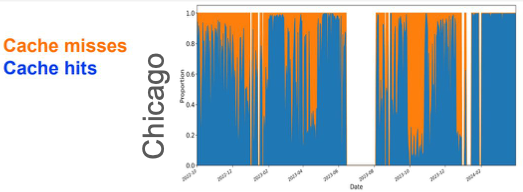 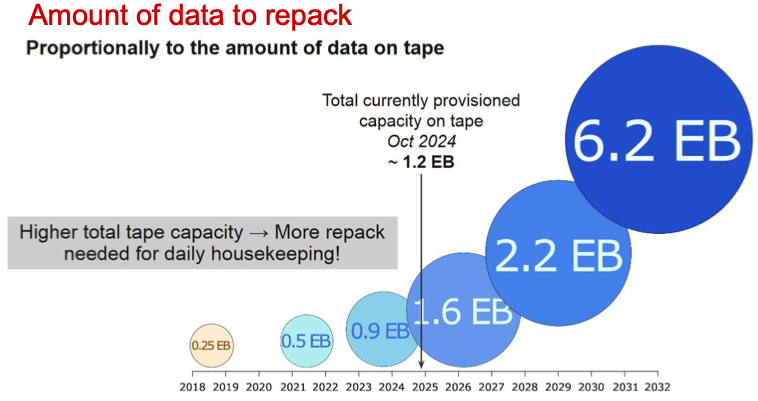 Data movement challenges
Improved tape archive/retrieval
Storage software, caches
Data formats and metadata
Monitoring, databases, Rucio etc.
Storage management frameworks; data access protocols; object, metadata and event store systems; content delivery and caching; data analytics; FAIR data principles; non-event data; data classification (including ML); online and offline databases; exabyte-scale datasets.
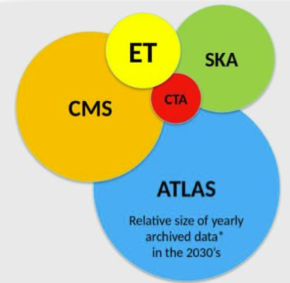 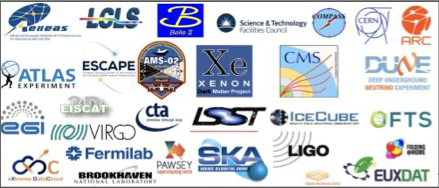 Experiments using Rucio
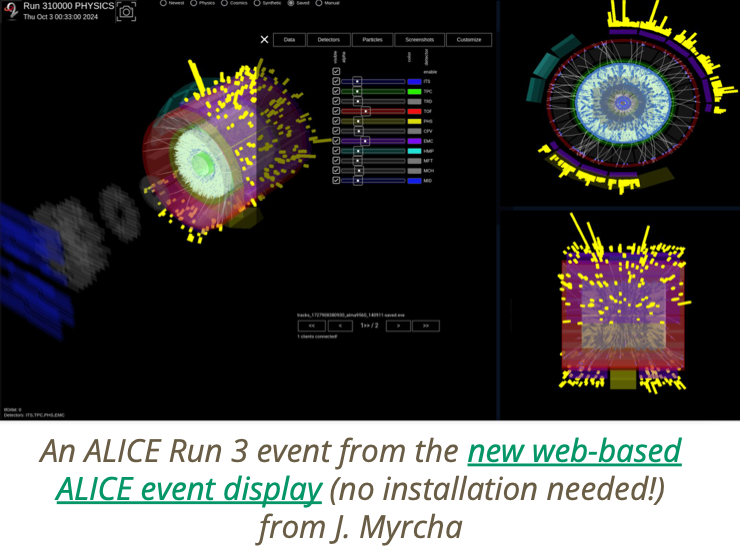 42
Online summary
Track 2
Making hardware triggers smarter…or removing them
Maximising physics output 
E.g. CMS scouting
Orchestrating DAQ using e.g. k8s
AI for reconstruction and monitoring
Improvements via GPU
Energy efficiency
Data acquisition; triggers; streaming and trigger-less data acquisition; online calibration/reconstruction; real-time analysis; event building; configuration and access controls; detector control systems; real-time analytics and monitoring; trigger techniques and algorithms; hardware trigger algorithms; ML for triggers or outlier detection; accelerators and hybrid computing for online computing.
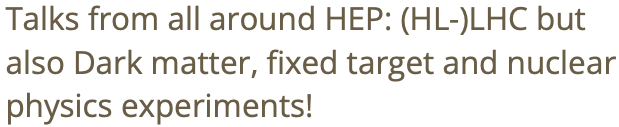 43
Track 3
Offline summary
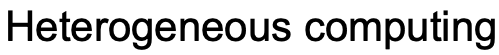 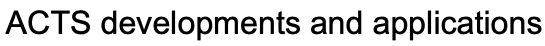 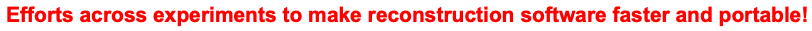 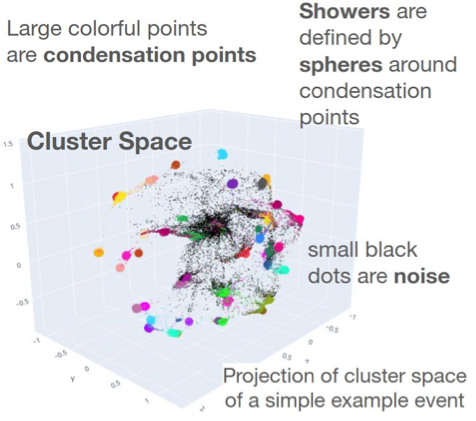 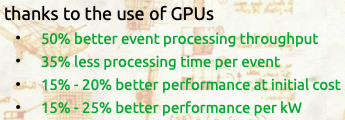 Offline reconstruction; detector calibration; detector geometries; data quality systems; data preparation; physics performance; compute accelerators and hybrid computing for offline; ML for offline computing/calibration/outlier detection; quantum algorithms and general quantum computing technologies.
44
Track 4
Distributed computing summary
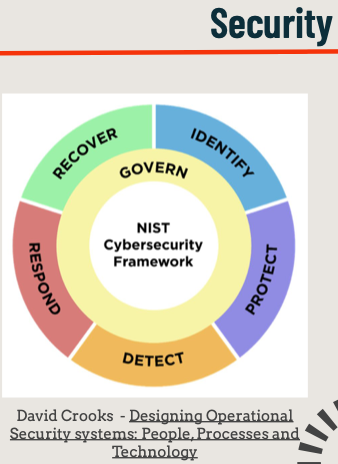 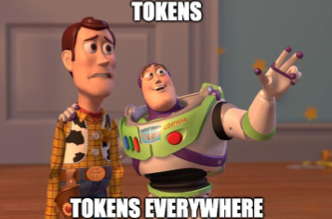 Tokens, tokens, tokens!
Operations, monitoring
New architectures – supercomputers, ARM, Clouds
Non-WLCG computing models
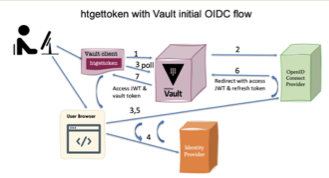 Grid middleware; monitoring and accounting frameworks; security models and tools; distributed workload management; federated authentication and authorisation infrastructures; middleware databases; software distribution and containers; heterogeneous resource brokerage.
45
Track 5
Simulation and tools summary
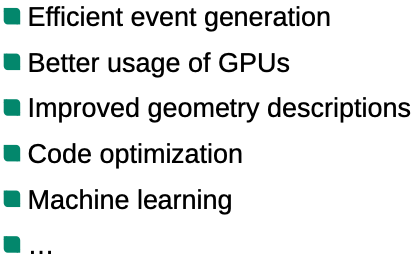 Object identification; object calibration; analysis workflows; software for end-user analysis; ML in analysis workflows; lattice QCD; theory calculations; MC event generation; detector simulation; fast simulation (classic and ML); quantum simulation and algorithms.
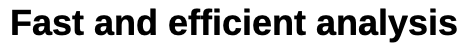 46
Track 6
Collaborative software summary
CERN ChatBot
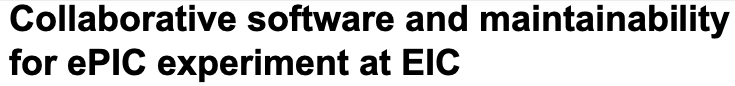 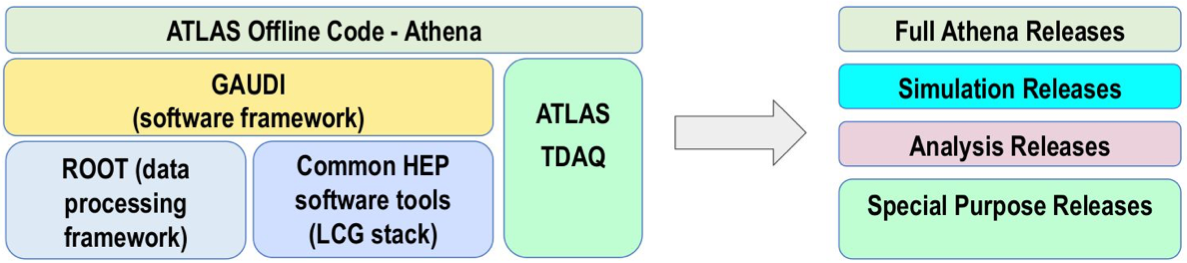 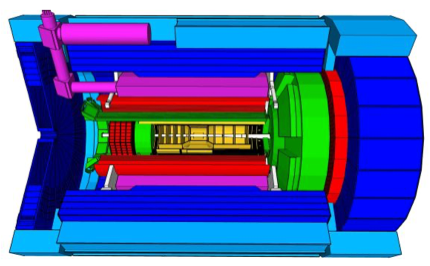 Containerization in the ATLAS Offline Code Management System
dCache testing with k8s
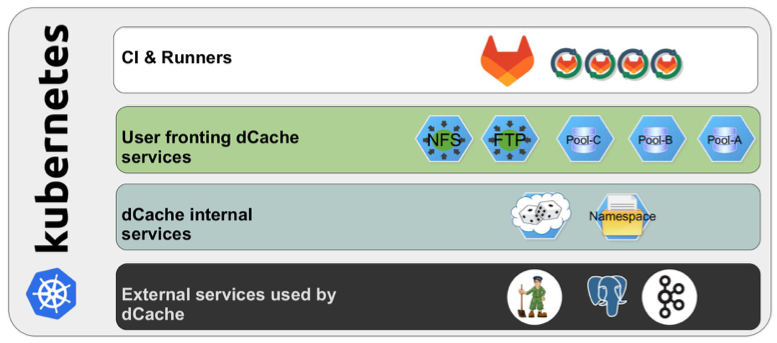 Collaborative software; sustainable software; software management, continuous integration; software building; testing and quality assurance; software distribution; programming techniques and tools; integration of external toolkits; Manuals and documentation; ML for documentation, LLMs.
47
Track 7
Infrastructure summary
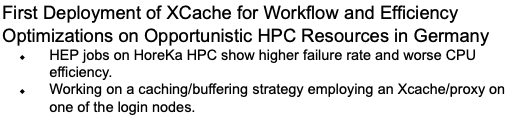 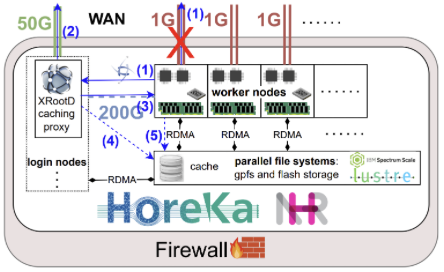 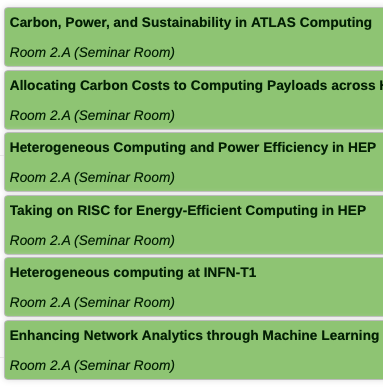 Opportunistic resources, orchestration of virtual machines and containers; cloud; HPC and exascale; networking; computing centre infrastructure; energy efficiency; cost of computing; management and monitoring; quantum networks.
48
Track 8
Outreach summary
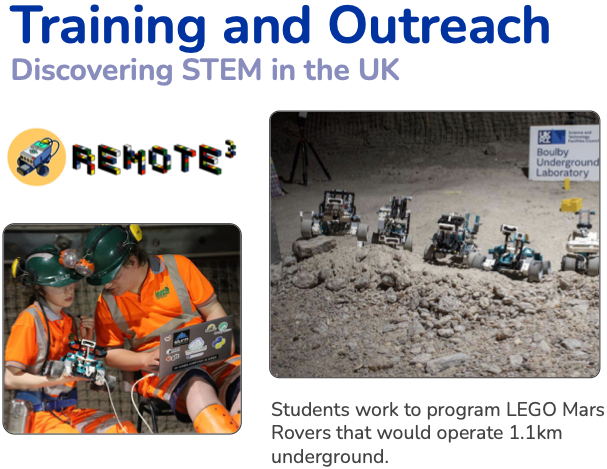 Collaborative tools; reinterpretation tools; analysis preservation and reuse; data preservation for collaboration; outreach activities; open data for education and training; training initiatives; event displays.
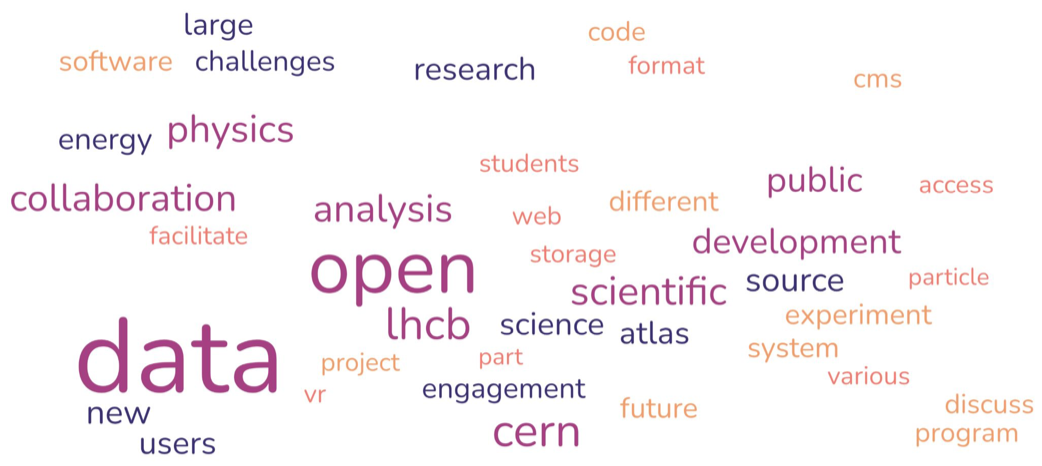 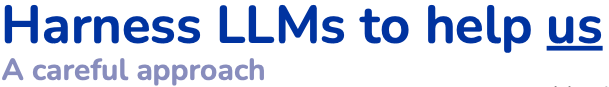 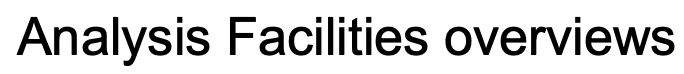 49
Track 9
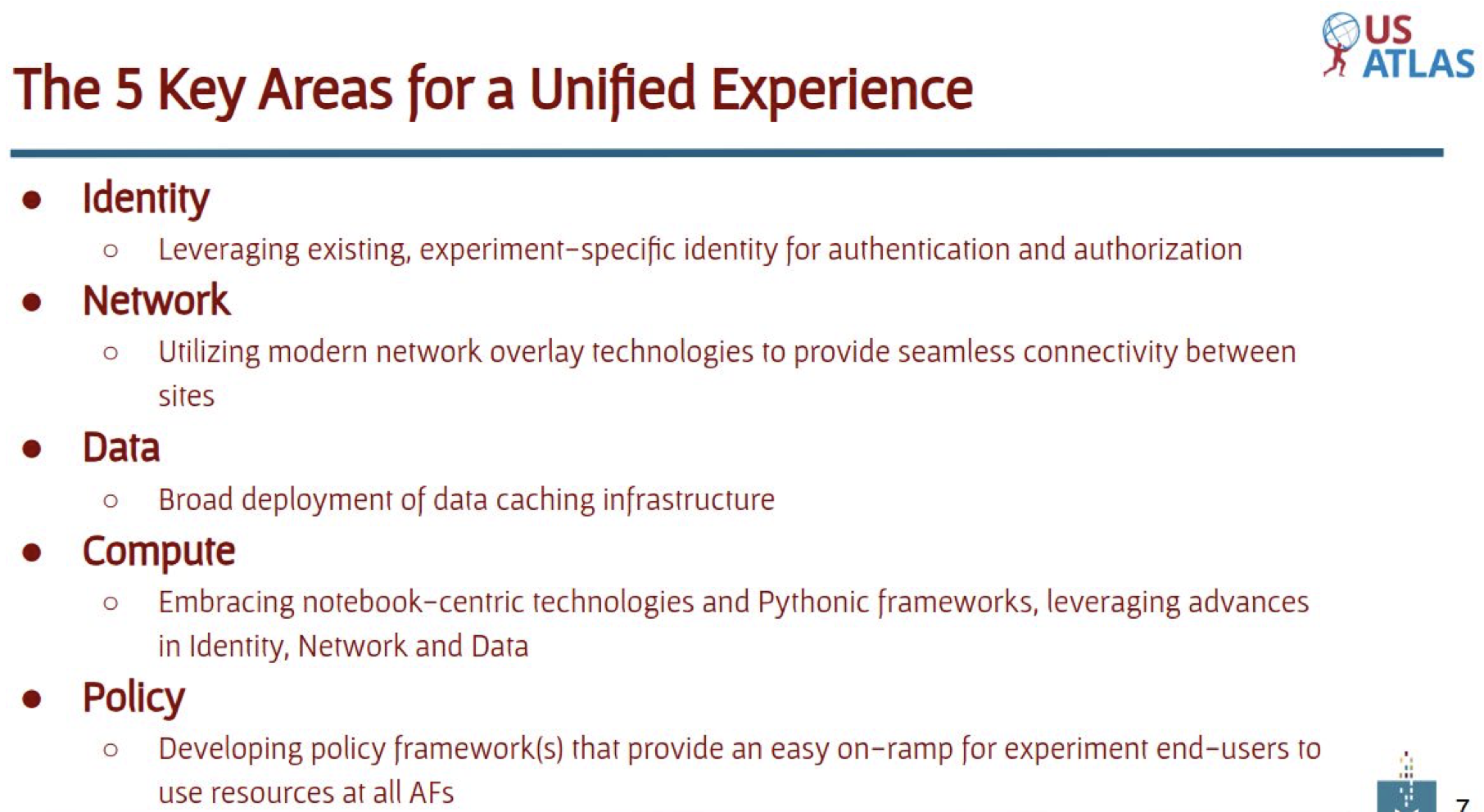 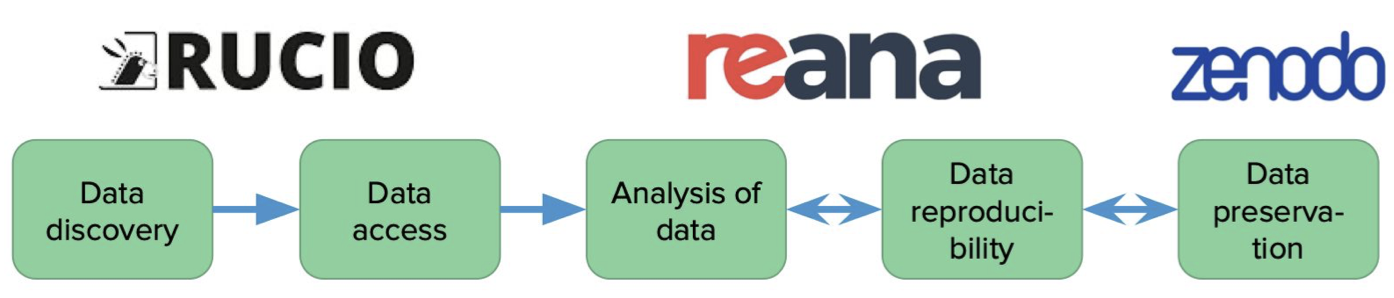 Frameworks; infrastructure for interactive computing; applications and use-cases; experience with AF production systems and pilots; aspects of reproducibility in interactive computing.
Analysis facilities summary
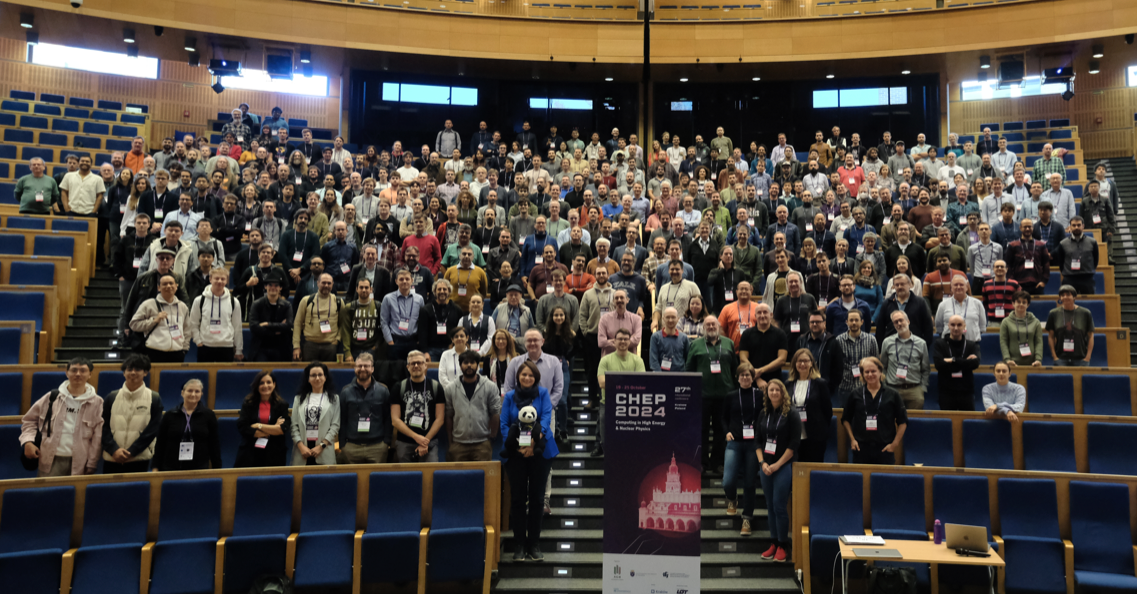 50
51
Next CHEP …May 2026 in Bangkok!